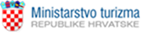 MINISTARSTVO TURIZMA RH
Sufinanciranje projekata
 strukovnih udruga 
u turizmu i/ili ugostiteljstvu 
u 2017.
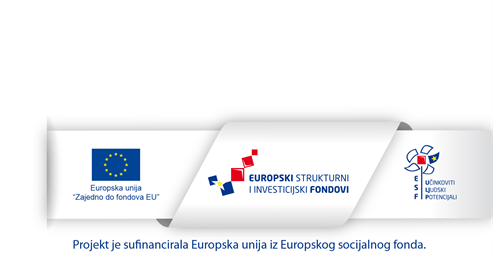 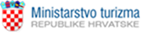 MINISTARSTVO TURIZMA RH
NATJEČAJI ZA UDRUGE U ORGANIZACIJI MINISTARSTVA TURIZMA
Javni natječaj za sufinanciranje 
programa i projekata strukovnih 
udruga u turizmu i/ili ugostiteljstvu u 2017.
Natječaj iz Operativnog Programa „Učinkoviti ljudski potencijali” 2014.-2020.
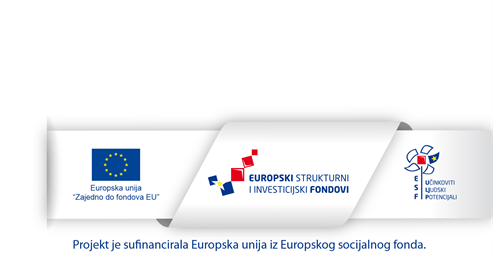 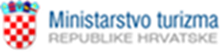 Javni natječaj za sufinanciranje programa i projekata strukovnih  udruga u turizmu i/ili ugostiteljstvu u 2017.
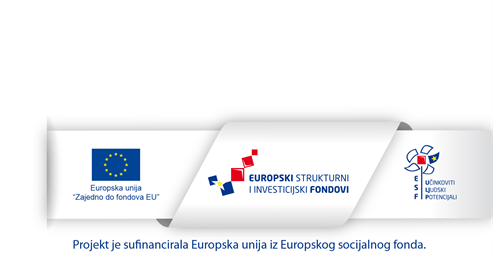 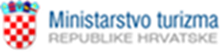 Javni natječaj za sufinanciranje programa i projekata strukovnih  udruga u turizmu i/ili ugostiteljstvu u 2017.
Prijaviti se mogu: 

strukovne udruge u turizmu i/ili ugostiteljstvu čiji članovi mogu biti fizičke i/ili pravne osobe koje statutom imaju utvrđeno djelovanje u području turizma i/ili ugostiteljstva
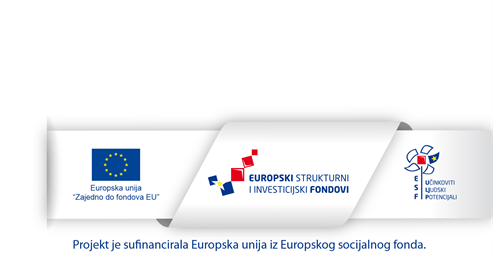 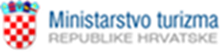 Javni natječaj za sufinanciranje programa i projekata strukovnih  udruga u turizmu i/ili ugostiteljstvu u 2017.
Provođenje projekta u partnerstvu je prihvatljivo, ali nije obavezno
Partneri u projektu mogu biti: 
udruge čije područje djelovanja je tematski    vezano za projekt odnosno ciljeve javnog poziva
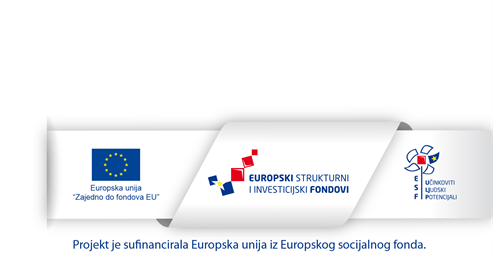 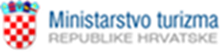 Javni natječaj za sufinanciranje programa i projekata strukovnih  udruga u turizmu i/ili ugostiteljstvu u 2017.
Ciljevi javnog poziva :
podizanje konkurentnosti hrvatskog turizma kroz jačanje strukovnih udruga u turizmu i/ili ugostiteljstvu, partnera u provedbi Strategije razvoja turizma u Republici Hrvatskoj do 2020
podizanje kvalitete ljudskih potencijala u turizmu i ugostiteljstvu
 
Namjena sufinanciranja programa/projekata: 
za sufinanciranje programa/projekata stručnog osposobljavanja i usavršavanja strukovnih udruga u turizmu i/ili ugostiteljstvu koji daju dodanu vrijednost članicama/članovima udruga i na taj način utječu na jačanje konkurentnosti ljudskih potencijala i u konačnici turističkog proizvoda.
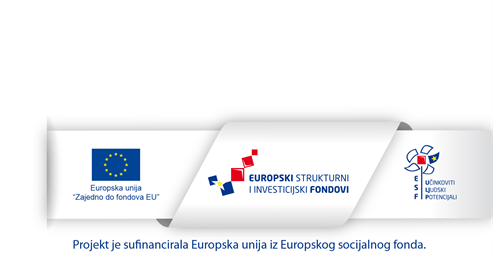 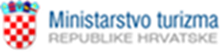 Javni natječaj za sufinanciranje programa i projekata strukovnih  udruga u turizmu i/ili ugostiteljstvu u 2017.
Ukupna planirana vrijednost javnog poziva je 1.800.000,00 kn

Iznos zatraženih sredstava po projektu  može biti:  
najmanje 50.000,00 kn
najviše  150.000,00 kn.
Po pojedinom projektu može se tražiti najviše do 70% vrijednosti projekta.  

Prijavitelj na Javni poziv može prijaviti jedan program/projekt.
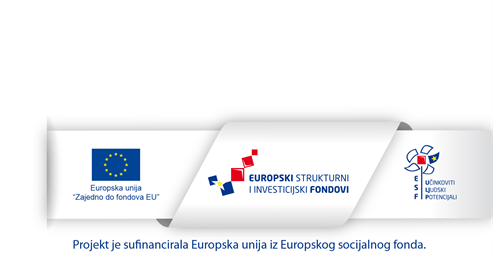 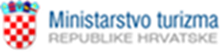 Javni natječaj za sufinanciranje programa i projekata strukovnih  udruga u turizmu i/ili ugostiteljstvu u 2017.
Prihvatljive aktivnosti su programi stručnog usavršavanja i osposobljavanja nastalih od 01.01.2017.: 
   	- seminari, radionice, kongresi i drugi oblici stjecanja novih kompetencija znanja i vještina 

Programi/projekti se moraju provoditi na teritoriju Republike Hrvatske.

Kategorije prihvatljivih troškova:
 
1. ljudski resursi (plaće/naknade voditelju/ici programa/projekta, te provoditeljima aktivnosti)
2. putovanja (putni troškovi, dnevnice i troškovi smještaja za potrebe obavljanja projektnih aktivnosti)
3. oprema i roba (u pravilu do 10%)
4. ostali troškovi, usluge (kampanje, troškovi praćenja i vrednovanja provedbe programa/projekta, drugi troškovi neophodni i neposredno vezani i nužni za provedbu projektnih aktivnosti i sl.).
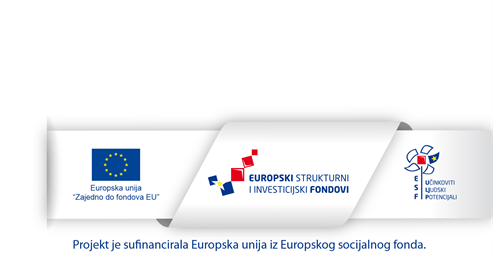 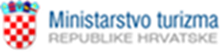 Javni natječaj za sufinanciranje programa i projekata strukovnih  udruga u turizmu i/ili ugostiteljstvu u 2017.
Pitanja

Sva pitanja vezana uz javni poziv mogu se postaviti isključivo elektroničkim putem, slanjem upita na slijedeću e-mail adresu: udruge@mint.hr
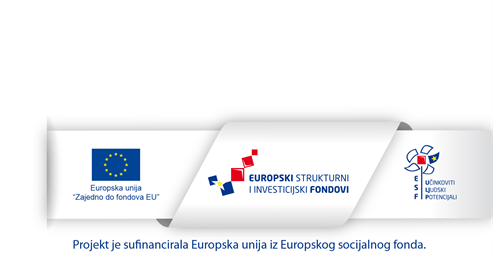 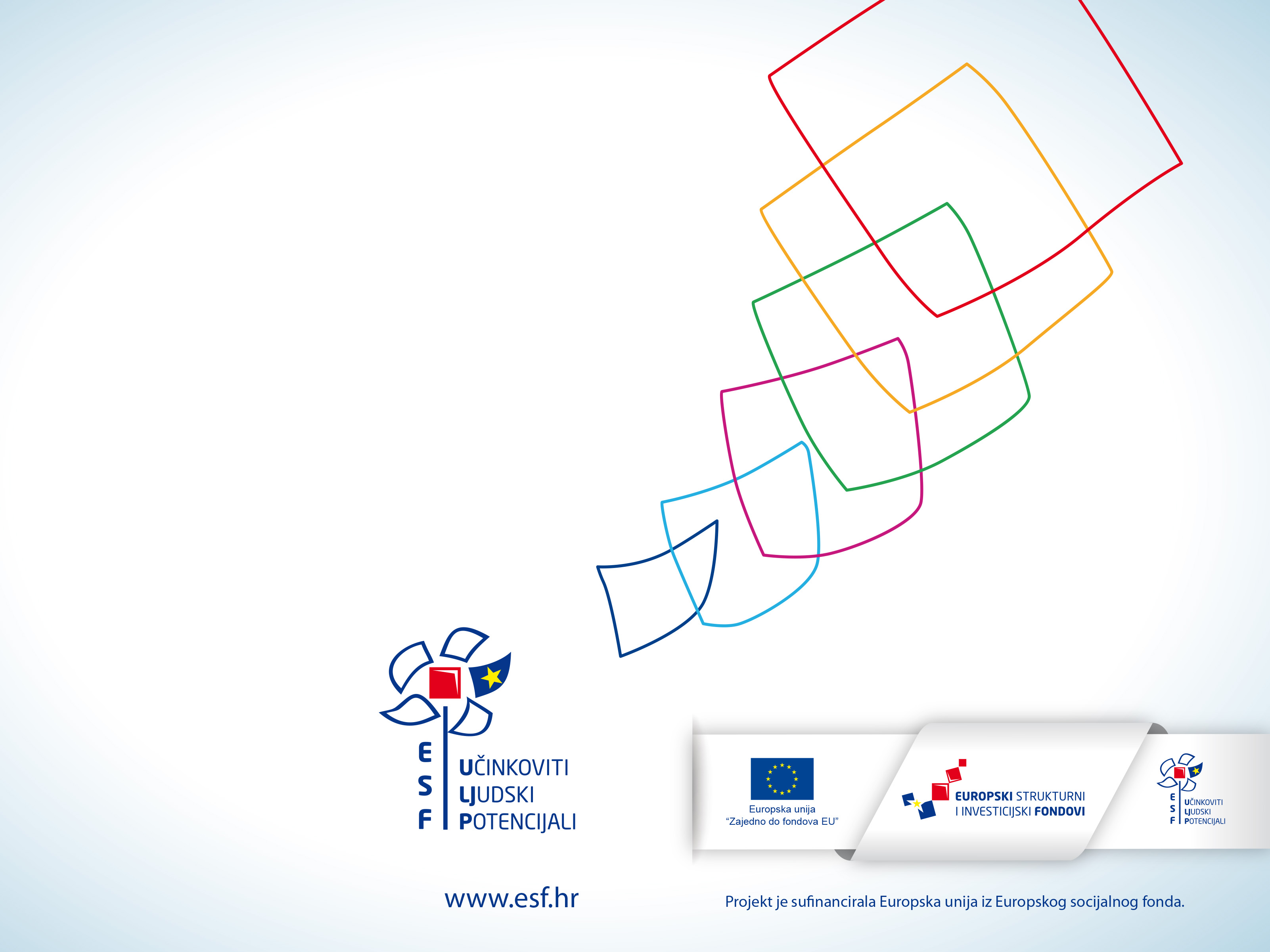 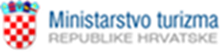 OPERATIVNI PROGRAM
Učinkoviti 
ljudski 
potencijal
2014. - 2020.
ZAPOŠLJAVANJE

SOCIJALNO UKLJUČIVANJE

OBRAZOVANJE

DOBRO UPRAVLJANJE
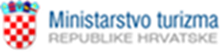 Operativni program „Učinkoviti ljudski potencijali“ 2014 - 2020
Ministarstvo turizma je imenovano Posredničkim tijelom razine I, za Operativni program iz područja učinkovitih ljudskih potencijala „Učinkoviti ljudski potencijali“ za dva tematska cilja: 


Socijalno uključivanje (Natječaj “Poboljšanje pristupa ranjivih skupina tržištu rada u sektoru turizma i ugostiteljstva”) 
Obrazovanje i cjeloživotno učenje (Centri kompetentnosti)
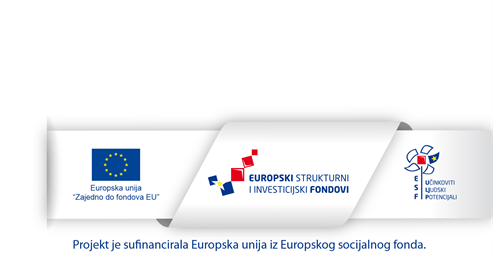 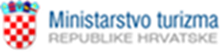 Poboljšanje pristupa ranjivih skupina tržištu rada u sektoru turizma i ugostiteljstva
Alokacija za dodjelu potpora iz ovog Poziva: 31.500.000,00 HRK (4.200.000,00 EUR)

Najniži iznos bespovratnih sredstava po pojedinom projektu: 500.000,00 HRK

Najviši iznos bespovratnih sredstava po pojedinom projektu: 2.000.000,00 HRK

Vrijeme provedbe: do 24 mjeseca
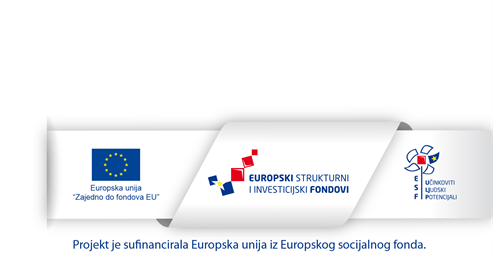 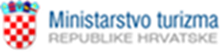 Poboljšanje pristupa ranjivih skupina tržištu rada u sektoru turizma i ugostiteljstva
Opći cilj

Povećanje zapošljivosti ranjivih skupina kroz obrazovanje i stručno usavršavanje 
s ciljem integracije na tržište rada u sektoru turizma i ugostiteljstva

Prihvatljivi prijavitelji: 
- Ustanove za obrazovanje odraslih
- Udruge u sektoru turizma i ugostiteljstva

Prihvatljivi partneri:
 - Udruge
 - Ustanove za obrazovanje odraslih
 - Poslodavci/gospodarski subjekti u turizmu i ugostiteljstvu
 - Regionalni ili području uredi Hrvatskog zavoda za zapošljavanje
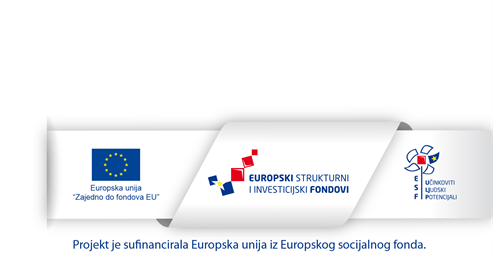 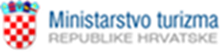 Poboljšanje pristupa ranjivih skupina tržištu rada u sektoru turizma i ugostiteljstva
Ciljane skupine:

Nezaposleni, uključujući:
dugotrajno nezaposlene
radno neaktivne osobe

Osobe s invaliditetom

Mlađi od 25 godina

Stariji od 54 godine

Stručnjaci u turističko-ugostiteljskom sektoru
predavači u obrazovnim ustanovama
mentori praktične nastave zaposleni u turizmu i ugostiteljstvu
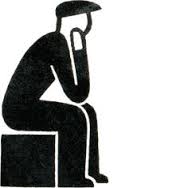 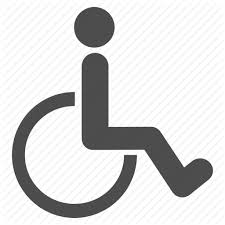 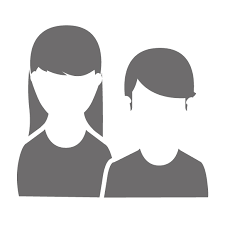 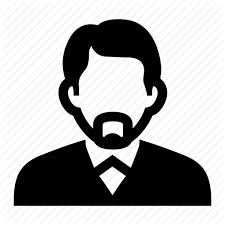 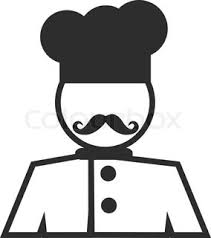 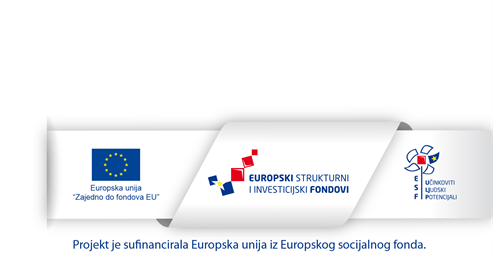 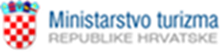 Poboljšanje pristupa ranjivih skupina tržištu rada u sektoru turizma i ugostiteljstva
PRIMJERI PRIHVATLJIVIH AKTIVNOSTI

odabir ciljanje skupine i razvoj programa osposobljavanja i/ili usavršavanja prilagođenih ranjivim skupinama 
razvoj i provedba programa osposobljavanja i/ili usavršavanja predavača i mentora u stručnim znanjima i pedagoškim vještinama 
provedba programa osposobljavanja i/ili usavršavanja prilagođenih ranjivim skupinama
upravljanje projektom i administracija 
promidžba i vidljivost
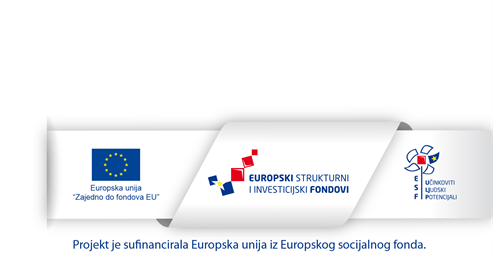 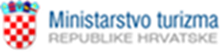 Dani poslova u turizmu
Projekt nastao u organizaciji Ministarstva rada i mirovinskoga sustava, Ministarstva turizma, Hrvatskog zavoda za zapošljavanje, Hrvatske turističke zajednice, Hrvatske gospodarske komore, Hrvatske obrtničke komore, Hrvatske udruge poslodavaca i Udruge poslodavaca u hotelijerstvu

Cilj je osiguranje bolje vidljivosti zanimanja u turizmu i mogućnosti zapošljavanja koje pruža turistički sektor

Osijek 7.ožujka 2017.godine, Zagreb 14. ožujka 2017.godine i Knin 21. ožujka 2017.godine

Povodom predstavljanja poziva na dostavu projektnih prijedloga za „Poboljšanje pristupa ranjivih skupina tržištu rada u sektoru  turizma i ugostiteljstva“, Ministarstvo turizma  organizira informativne radionice"ESF – turizmom  do posla" u okviru Dana poslova u turizmu te dodatno četiri radionice u Rijeci, Dubrovniku,  Šibeniku i Daruvaru
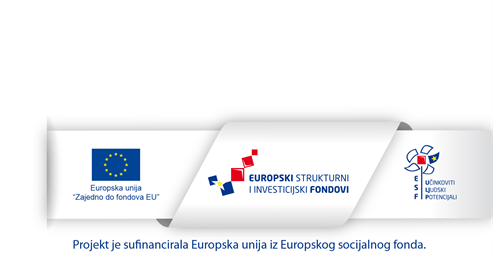 Informativne radionice i natječajna dokumentacija
Za prijavu sudjelovanja na informativnoj radionici potrebno je popuniti prijavni obrazac dostupan na https://goo.gl/forms/ryG0zQGSkLMlVD2t1. 

Detaljne informacije o objavljenom Pozivu i informativnim o radionicama, dostupne su na internetskim stranicama www.mint.hr,  www.strukturnifondovi.hr i  www.esf.hr.
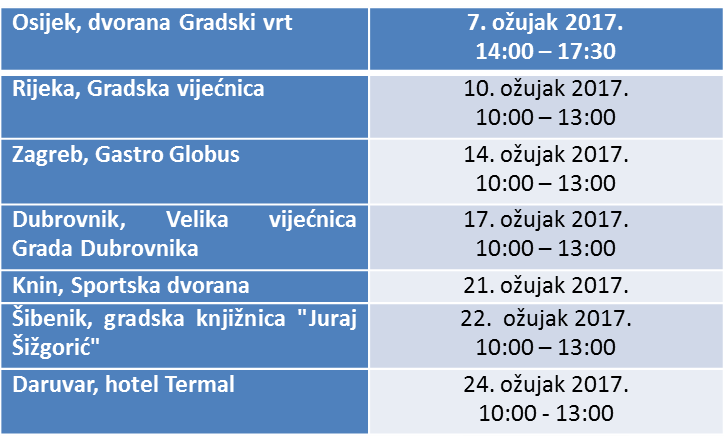 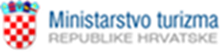 NATJEČAJI ZA UDRUGE U ORGANIZACIJI MINISTARSTVA TURIZMA
Dodatne informacije:EUobrazovanje@mint.hr
HVALA NA PAŽNJI!
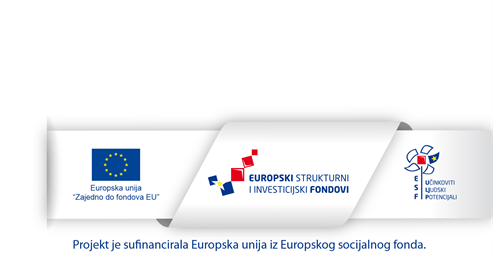